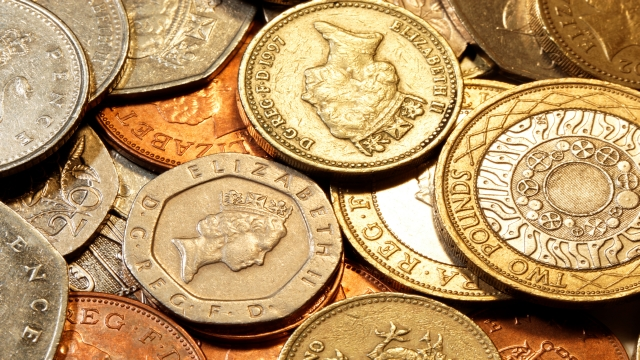 giving Sunday2 Corinthians 9
Giving God’s Way
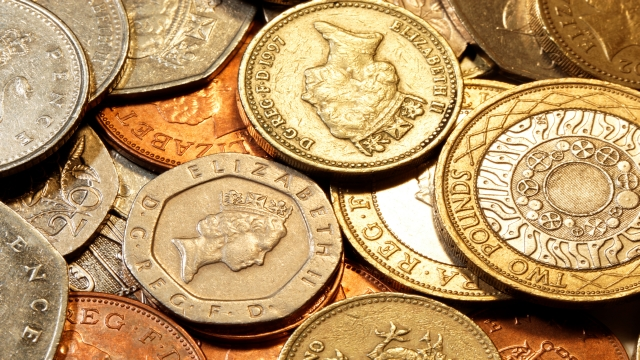 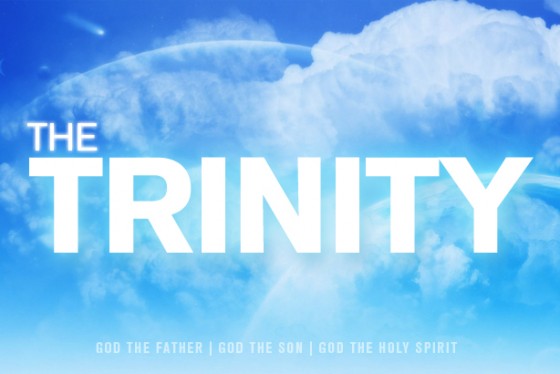 2 Corinthians 8
A Trinitarian Approach 
God the Father – v1 ‘the grace God has given the Macedonian churches’. 
God the Holy Spirit – charis – v7 ‘grace’ or ‘gift’ of giving. 
God the Son – v9 was rich, became poor, so that we through his ‘poverty’ might become rich.
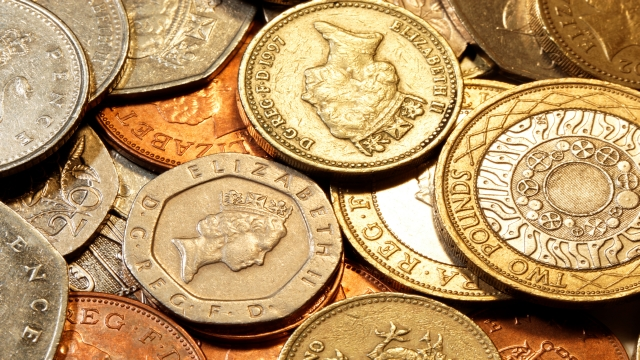 1. vv1-4 Giving that is thought through
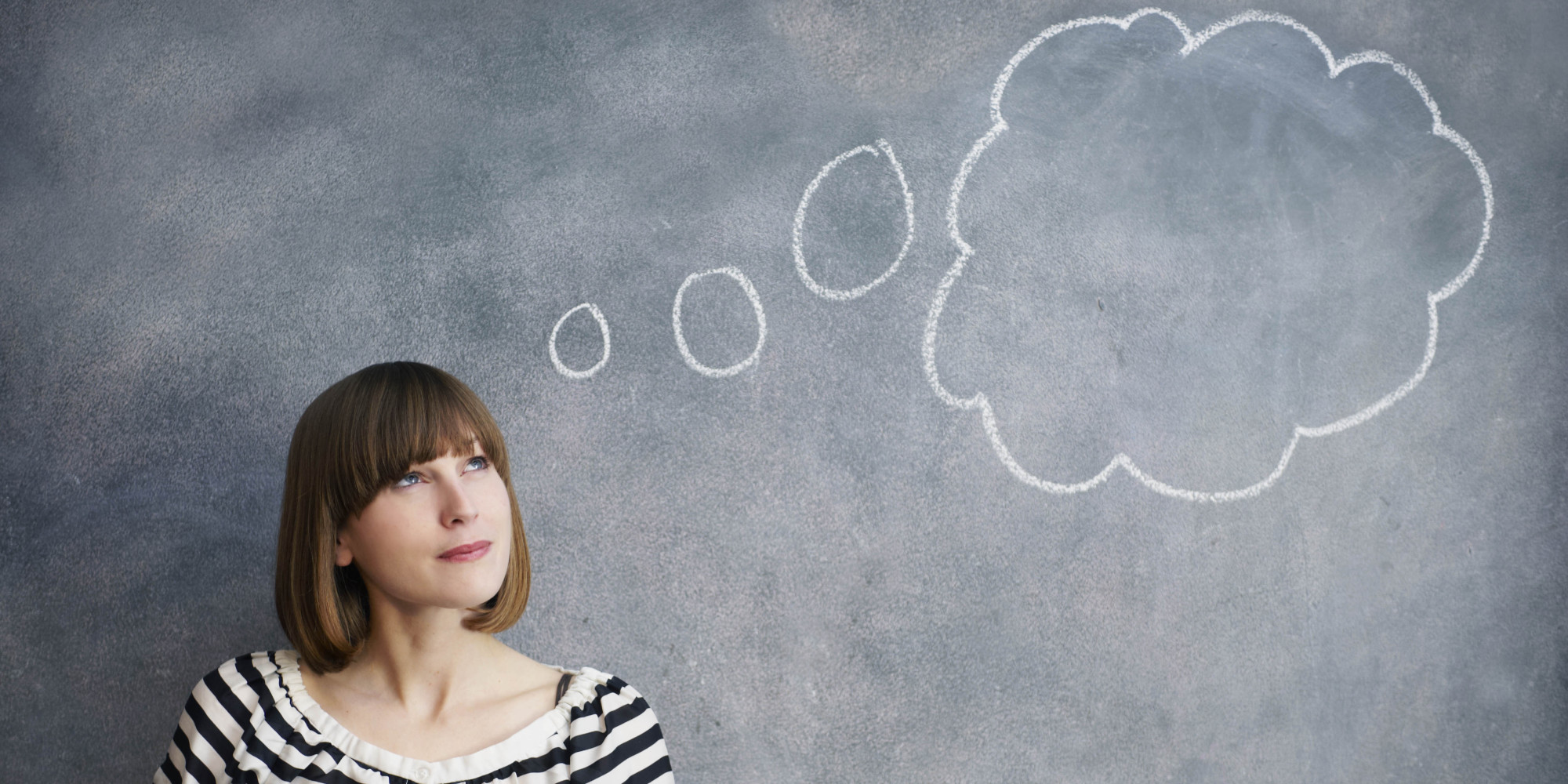 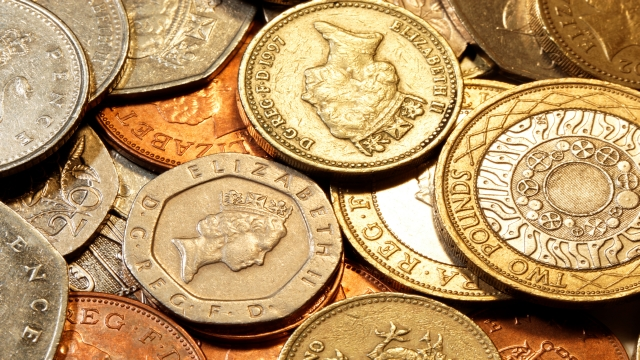 2. vv5-8 Giving that is generous
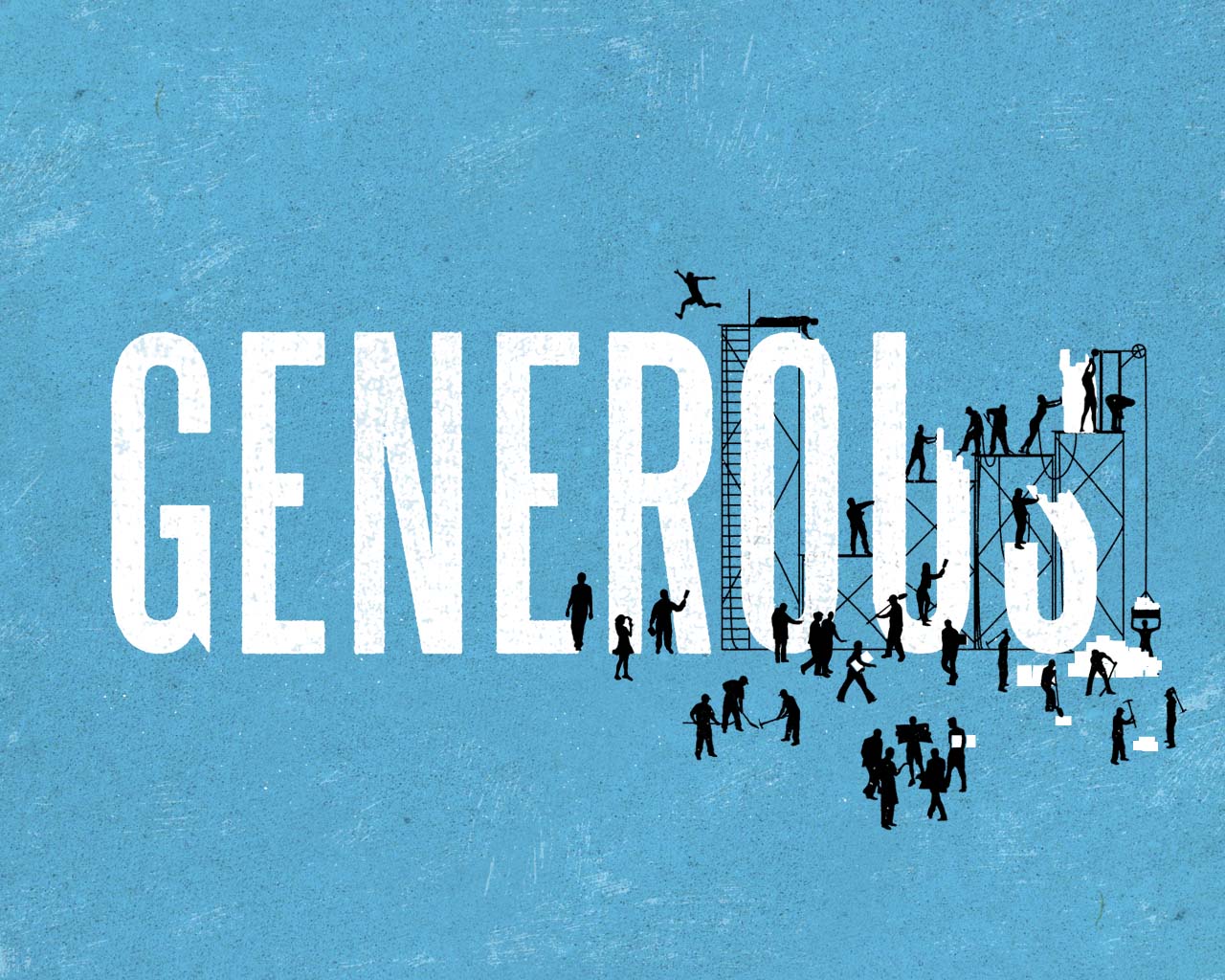 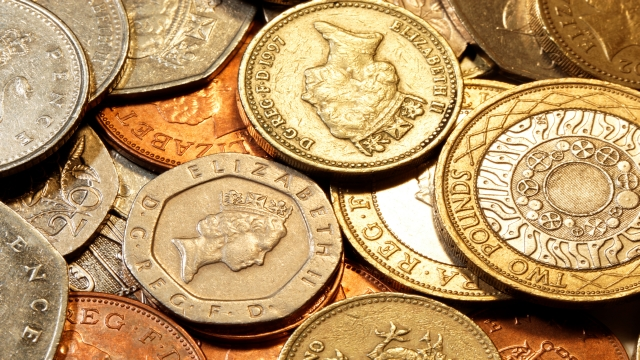 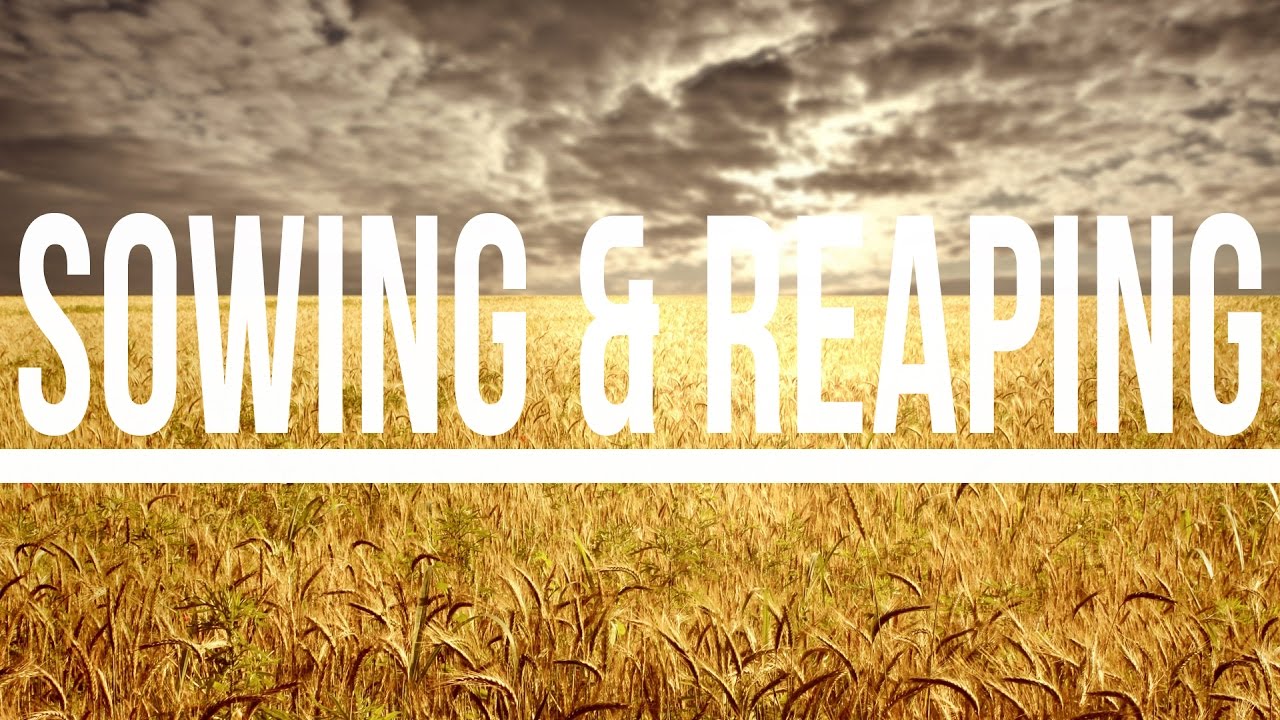 3. vv6-11 Giving that is compared to a harvest
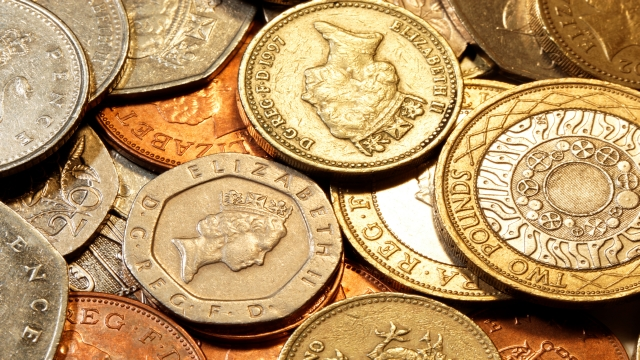 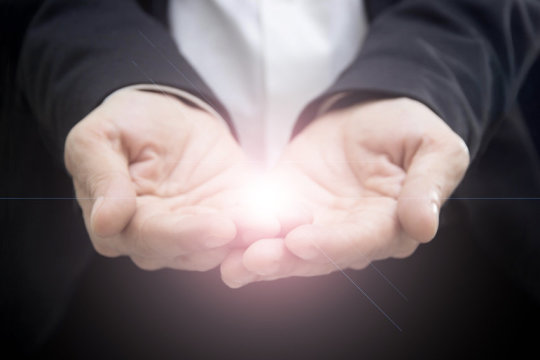 4. vv11-14 Giving that overflows in thankfulness